Влияние скороговорок на развитие памяти и речи.
Работу выполняла: Панова Полина
Ученица 8-Б класса
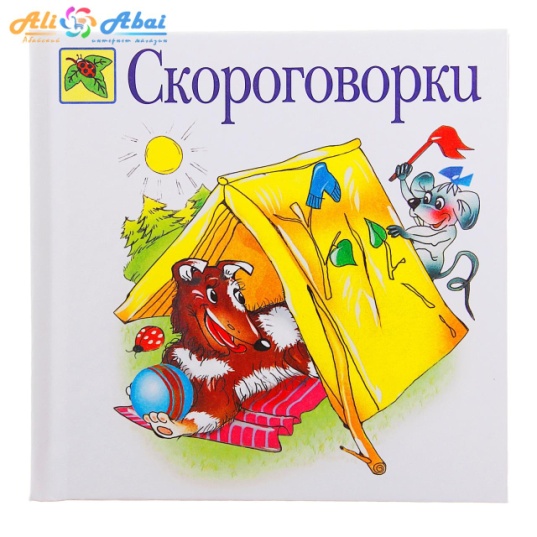 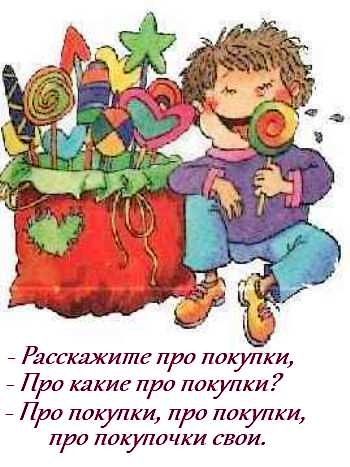 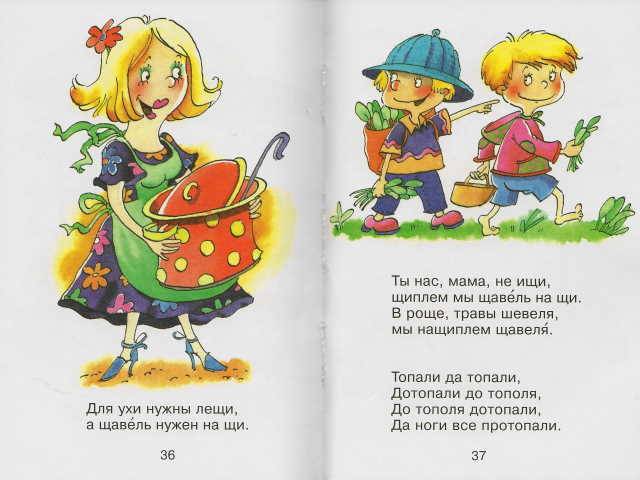 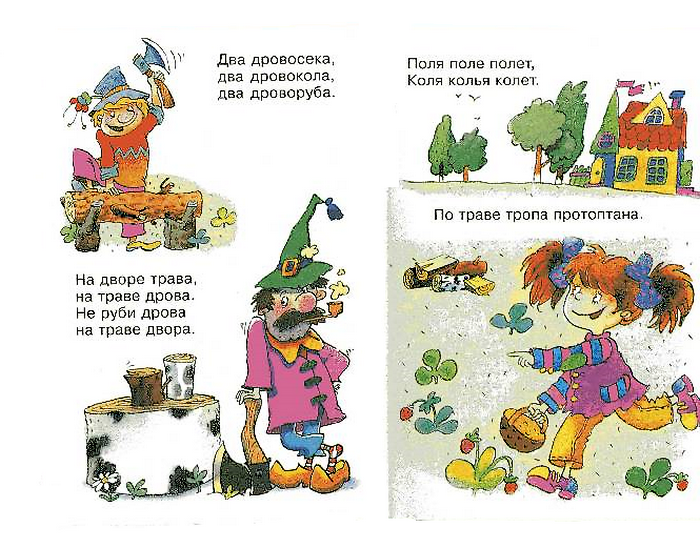 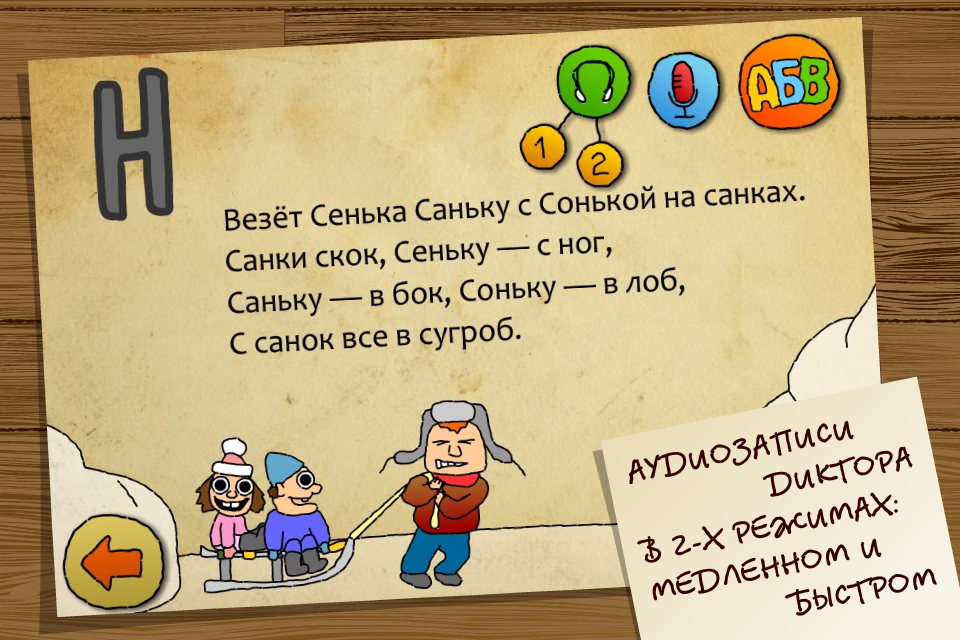 Цель:
Узнать в чём заключается влияние скороговорок на развитие памяти и речи.
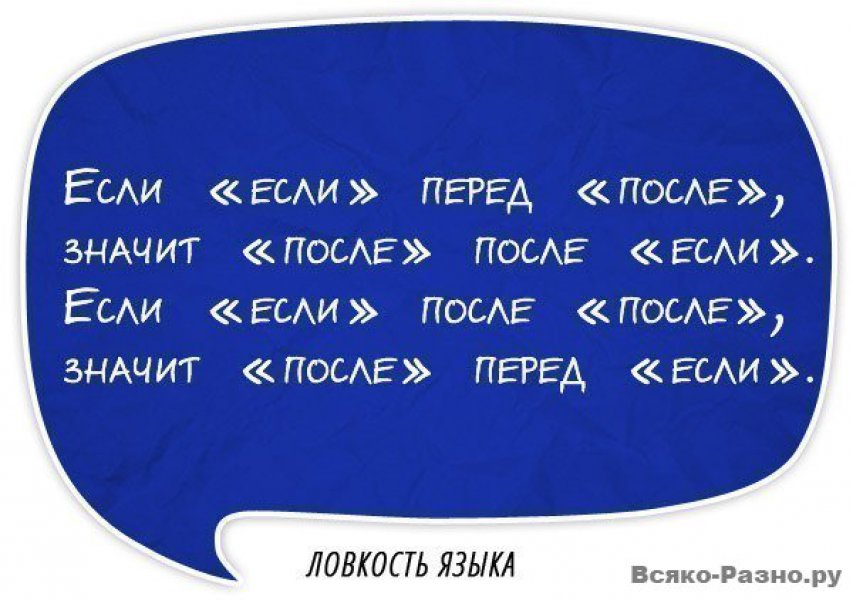 Задачи:
1. Осуществить анализ литературы, посвященной скороговоркам; 
2.Провести опрос на тему скороговорок;
3. Обобщив литературу и свои наблюдения, проанализировать влияние скороговорок на развитие памяти и речи;
 4.Создать буклет на тему «Лигурия-самая интересная скороговорка»
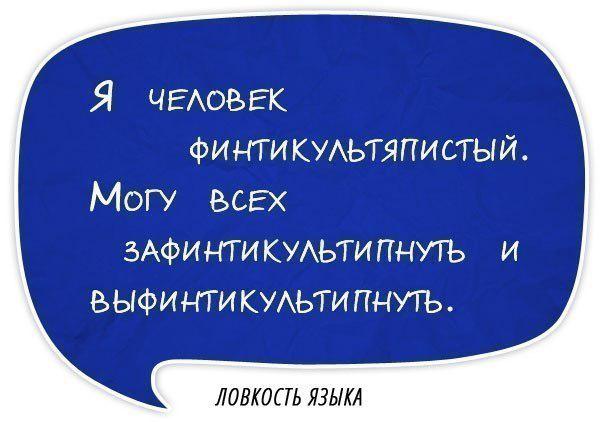 Гипотеза:
Частое использование скороговорок делает нашу речь более качественной,образованной,эмоциональной
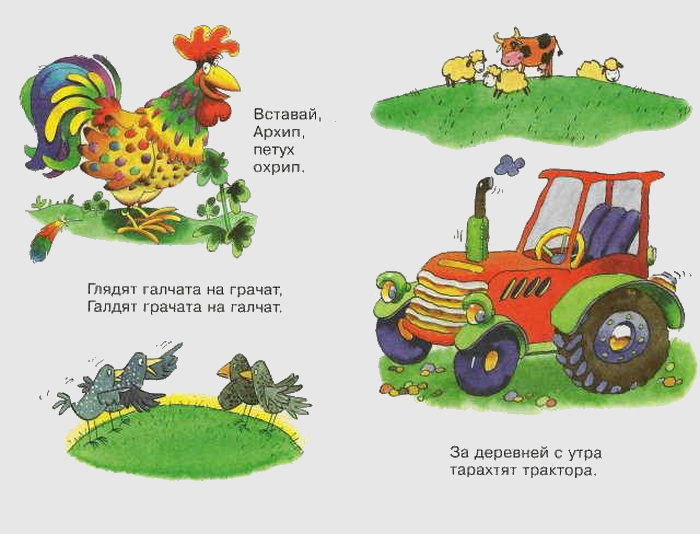 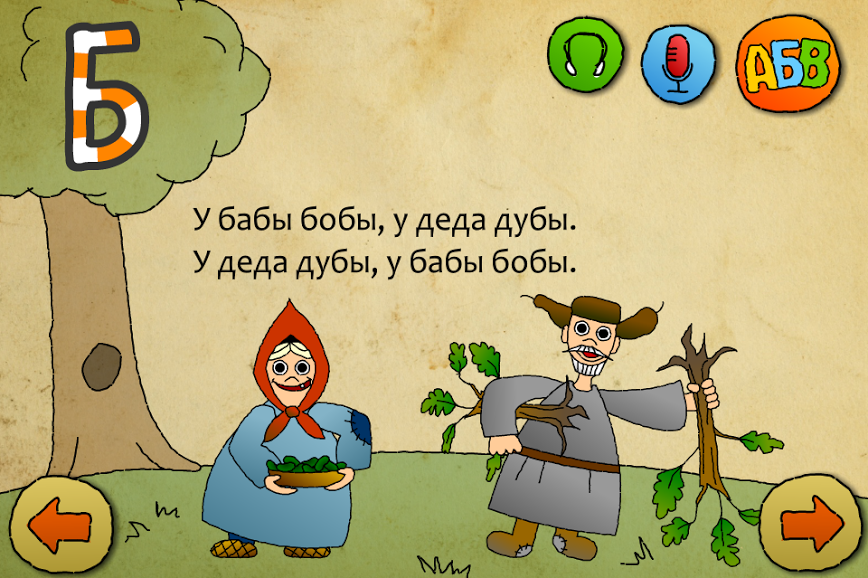 Оцените свою речь по 10-ти бальной школы? Работаете ли вы над своей речью?
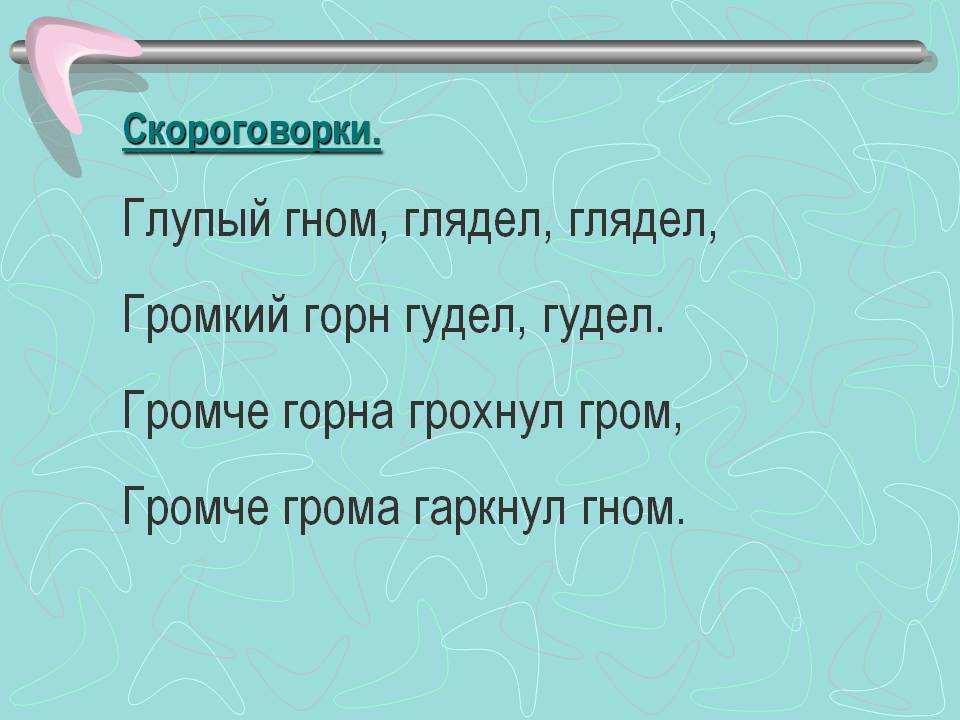 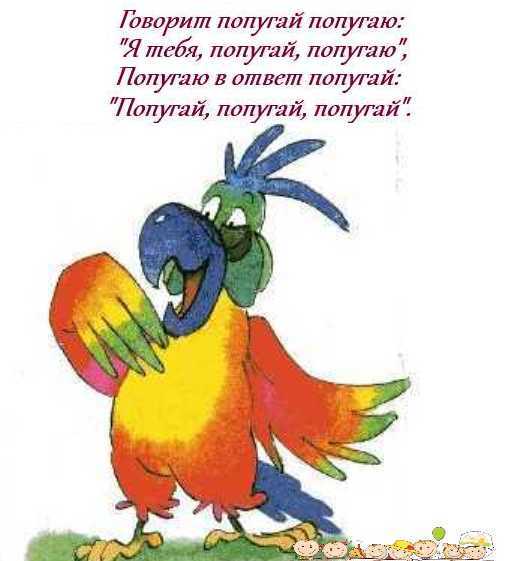 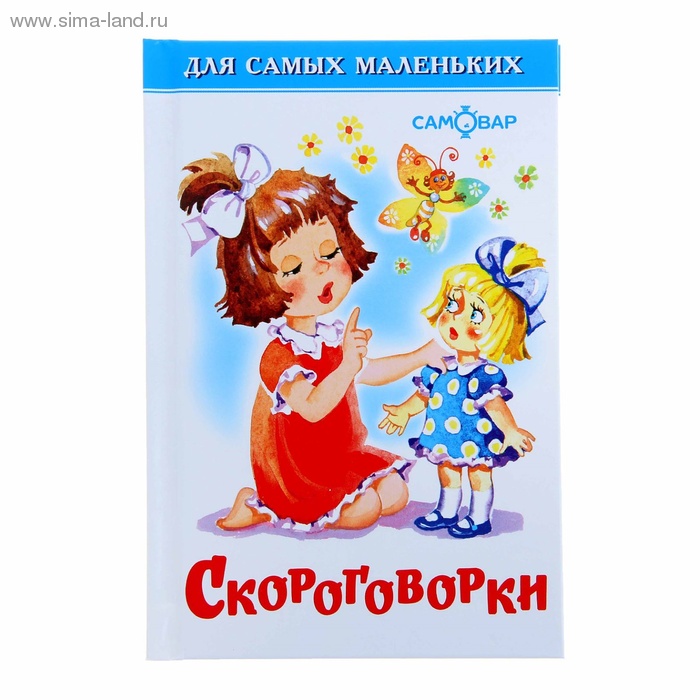 Перспектива работы:
В дальнейшем я бы хотел изучить, как скороговорки вобщем влияют на человека.
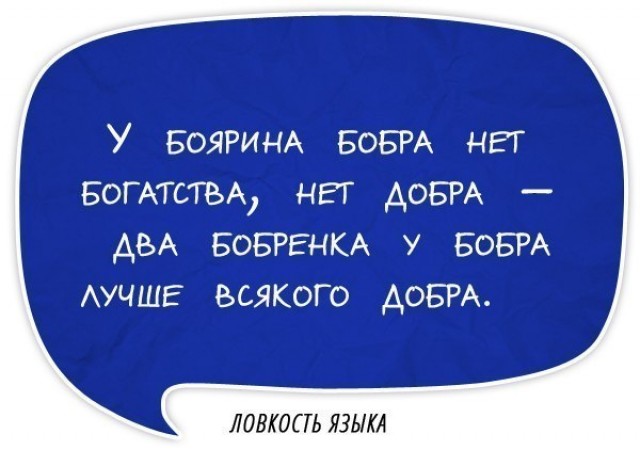 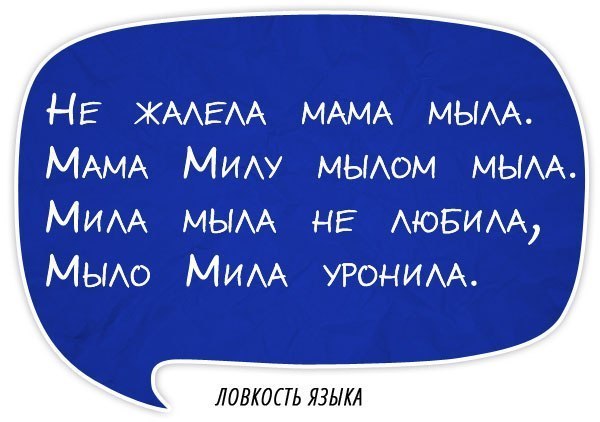